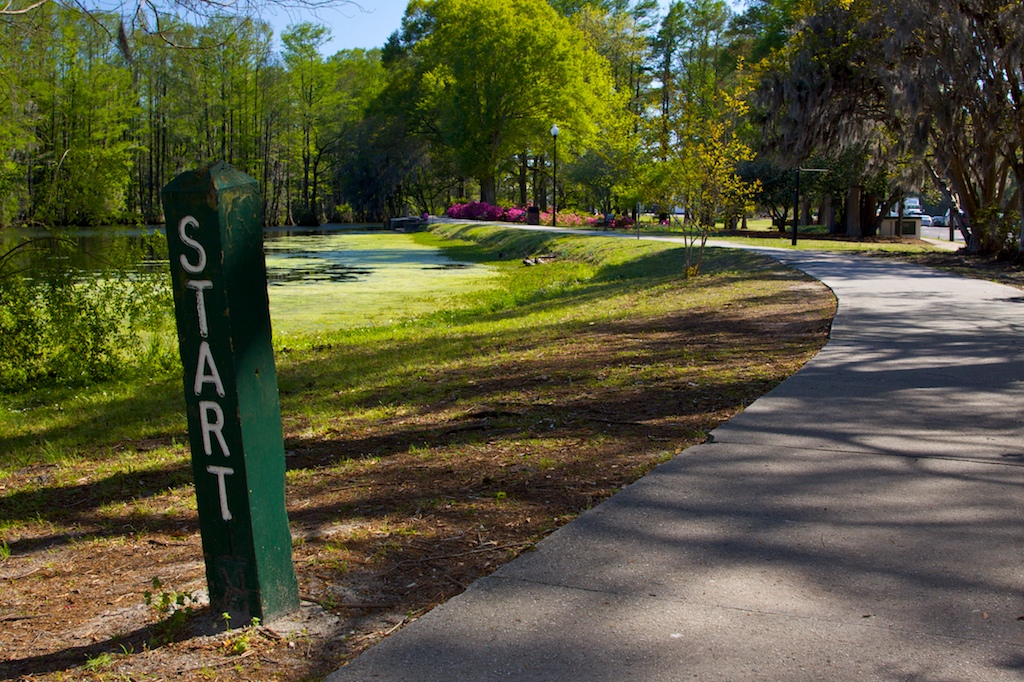 Landlord Engagement in Rapid Rehousing
Presenter: Katharine GaleKatharine Gale Consulting and Focus Strategies
About This Series
This is one of five video trainings sponsored by the Washington Department of Commerce 
Each training will last 30 to 60 minutes
Topics include
Introduction to Housing First
Introduction to Rapid Rehousing 
Introduction to Diversion/Problem Solving
Landlord Engagement in Rapid Rehousing
Progressive Engagement for Programs and Systems
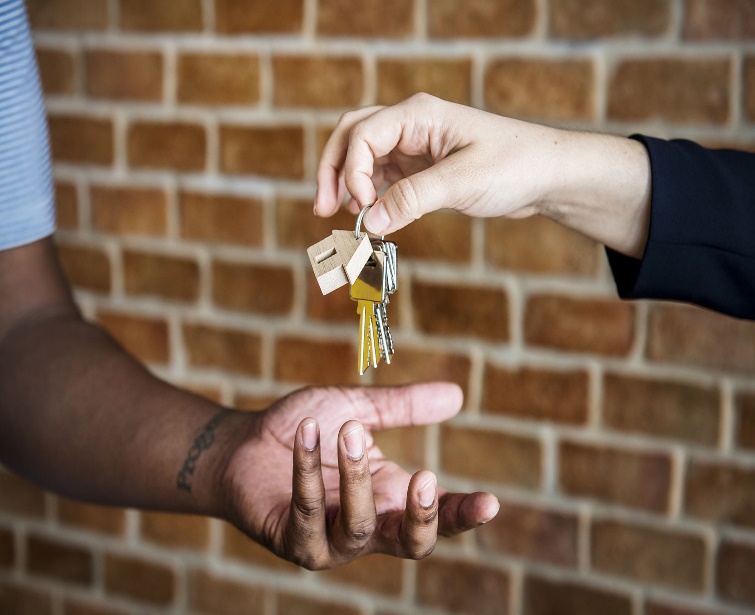 2
Landlord Engagement Session Outline
Refresher: Three Core Components of Rapid Rehousing
A Look at What Landlords Want
How to Engage Landlords 
How to Support Continuing Landlord Relationships
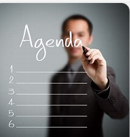 3
Core Components of Rapid Rehousing
Housing Identification
Financial Assistance
Case Management and Services
STAY
FIND
PAY
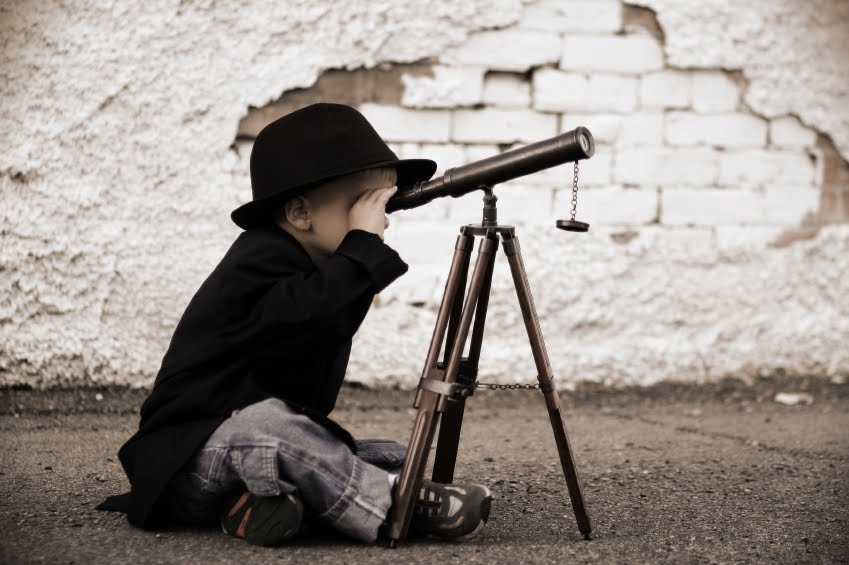 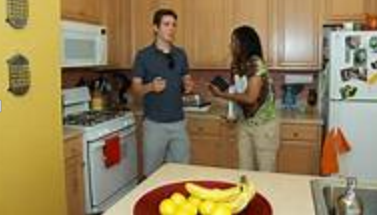 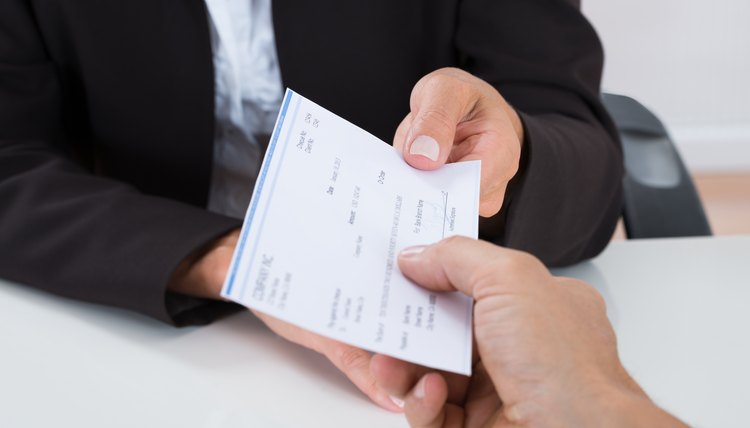 4
What  Do Landlords Want?
5
What Do Landlords Want?
1. Rent Paid
On time
In Full
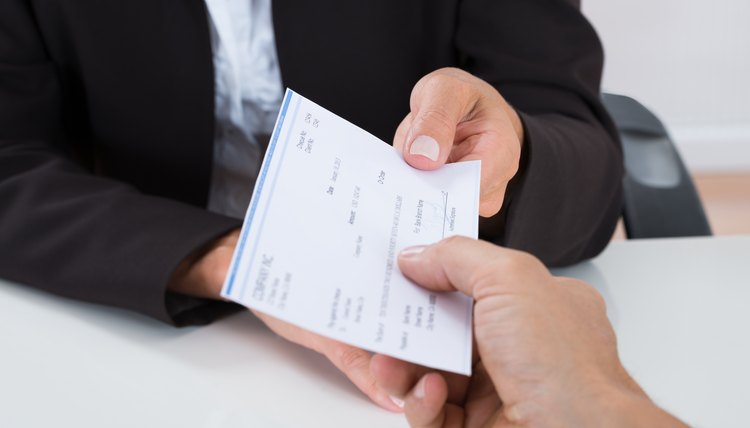 6
What Do Landlords Want?
2. Tenants who don’t create problems
With the building
With other tenants
With neighbors
With the law
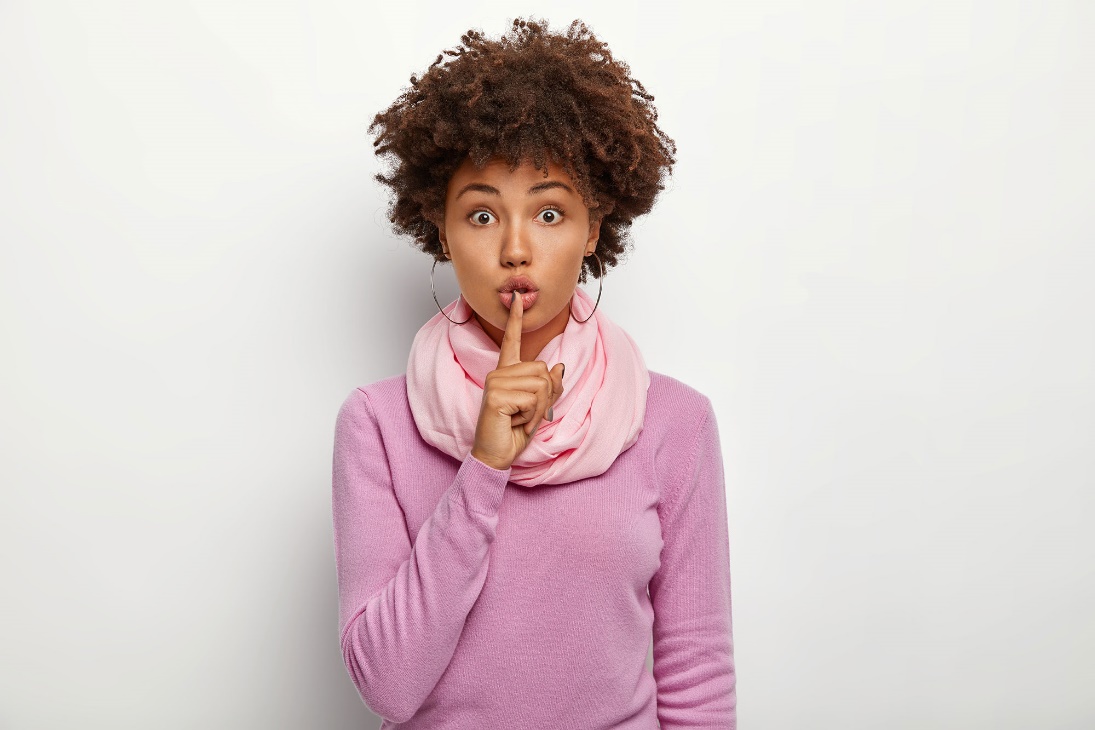 7
What Do Landlords Want?
3. Reduced costs/hassles
Low turnover 
Easy turnover
Short vacancies
Not spending money on repairs
Not having to formally evict
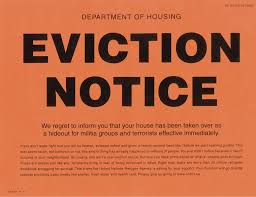 8
[Speaker Notes: Landlords estimate these total costs to be thousands of dollars per tenant eviction]
What Do Landlords Want?
4. Other things (like all of us)
May care about certain issues or people (families, Veterans, etc.)
May not care about things other Landlords do (e.g. criminal background)
May like to be appreciated/acknowledged
Landlords are people
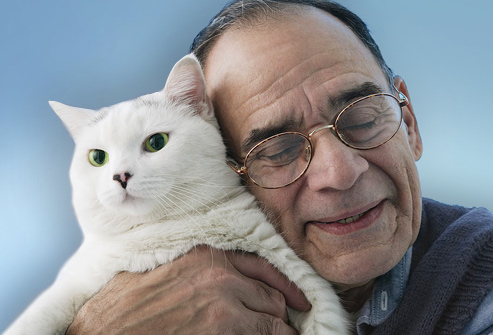 9
What Do You Have to Offer?
10
You are in Marketing
Housing Specialists and Case Managers are salespeople for the program participants and for the program
Also sales associates responsible for maintaining the relationships

Think of Landlords as the                                                                           other client for your program.
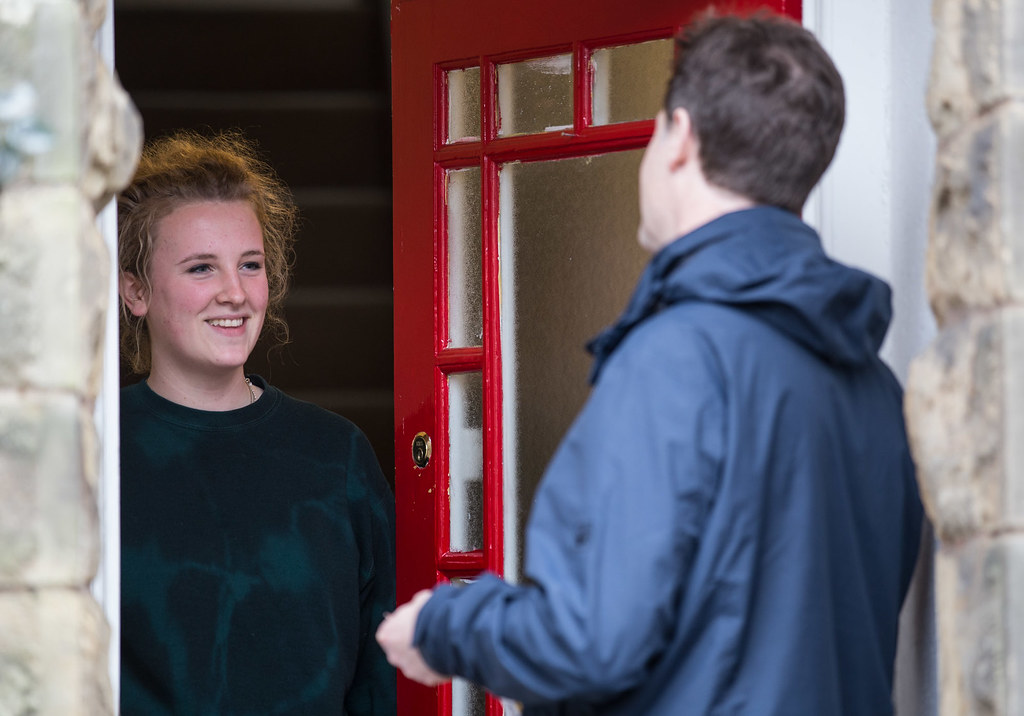 11
What are you bringing?
You have a lot they want
They have a lot to offer you need
Source of tenants (reduces turnover time and expense)
Guaranteed payments - for a period of time
May be bringing financial incentives
Case management – other tenants generally do not have this
Vacant, habitable units
Maybe flexibility on screening criteria
Maybe rent deductions or adjustments
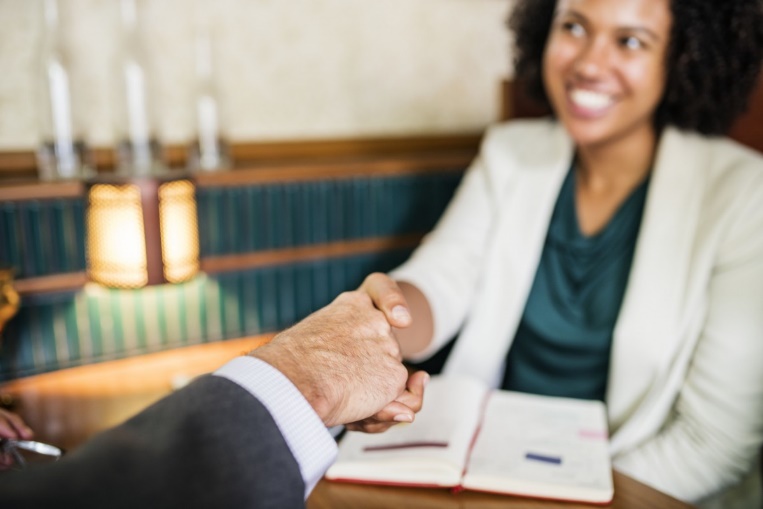 12
What does Case Management give the Landlord?
Support for the tenant’s success
Eyes on the person and the building
Quick response when needed
Ability to help someone move if it doesn’t work out
13
Where Do You Find Landlords?
Online, of course
Through Property Owner Associations
Through your Housing Authority
Driving around
From your participants
From other landlords
From your staff and Board members
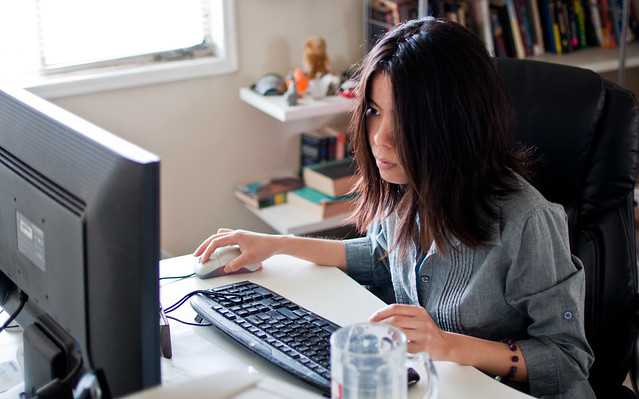 14
Starting the Relationship
Provide written program information; be clear what you are offering
Explain role of case management as resource 
Provide contact information
If possible have a 24/7 line – otherwise, return calls next day without fail!
 Be proactive in maintaining contact 		     
Call each month after rent should have been paid
Drop by when you go see the tenant- and make sure you are home-visiting from time to time
Identify resources for housing partners	
 Weatherization opportunities, minor repairs
15
Incentives
Increased Deposits
Lease up Bonuses
Risk Mitigation/Loss Guarantee program
Be careful about funding sources you use for these
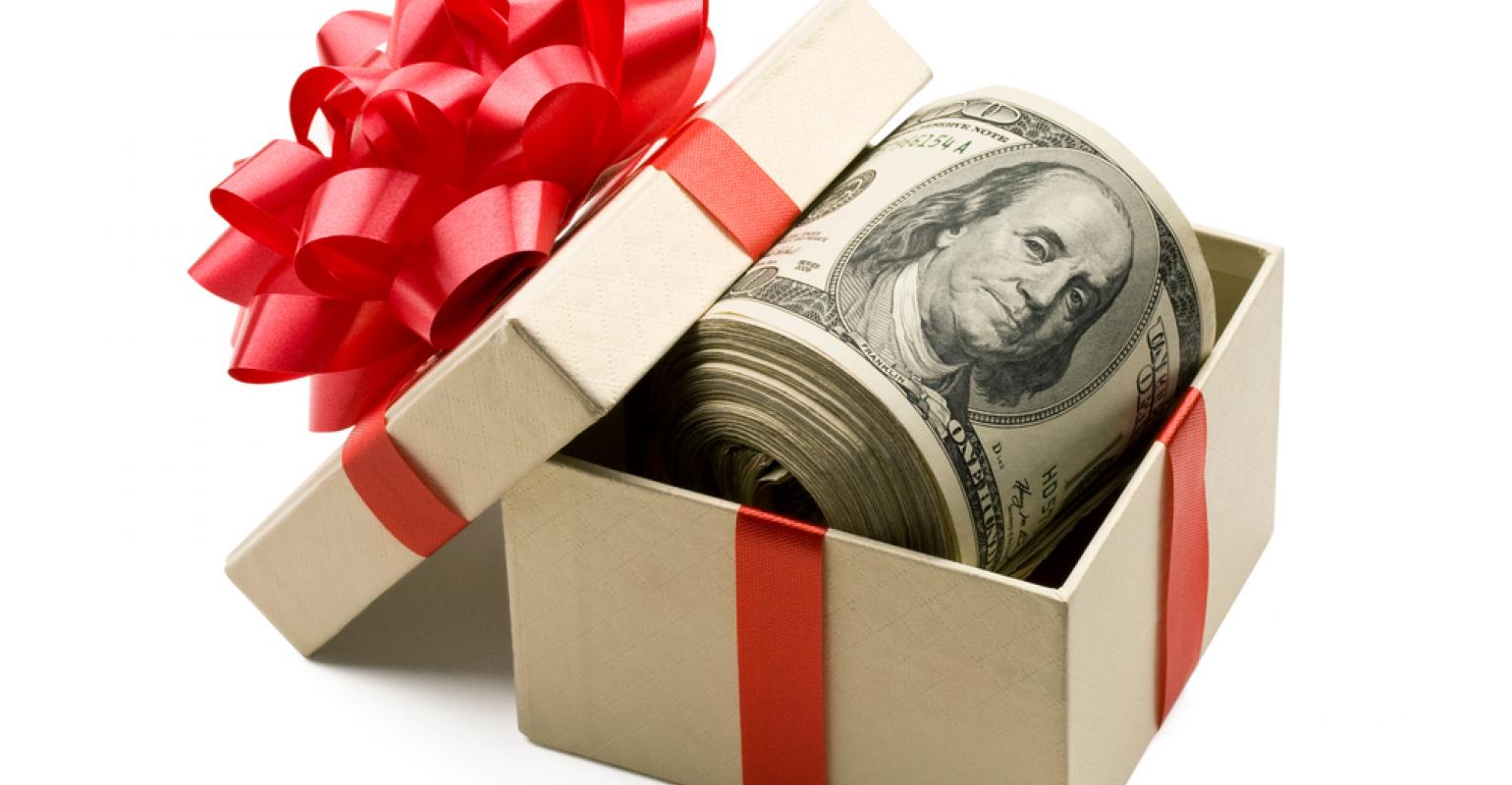 16
WA’s Landlord Mitigation Program
Provides incentive and added security to work with tenants receiving rental assistance
 Offers up to $1,000 in reimbursement for some potentially required move-in upgrades
Offers up to fourteen days’ rent loss and up to $5,000 in qualifying damages caused by a tenant during tenancy
17
WA’s Landlord Mitigation Program
Who can submit a claim?
 Any landlord that has screened, approved and offered rental housing to any applicant that will be using any form of housing subsidy program is eligible, except properties operated by housing authorities.

https://www.commerce.wa.gov/serving-communities/homelessness/landlord-fund-programs/landlord-mitigation-program/
18
When things aren’t working...
When it’s not working, be proactive – tenancy issues should not be a surprise
Work with tenant to address the concerns – have you explained the lease? Are they getting the support they need? 
If have to, move the tenant if they are willing
Even if it doesn’t work out, leave things as best you can; the most important thing you have is your reputation
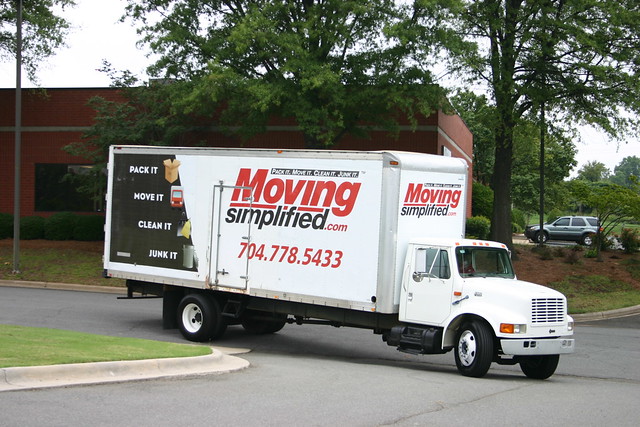 19
Recognize your Landlords as Partners
Bring them something at each visit if you can (coffee, donut)
Hold special thank you events
Send formal acknowledgements (certificates,
 	letters from elected officials)
Send informal acknowledgements (notes, a picture)
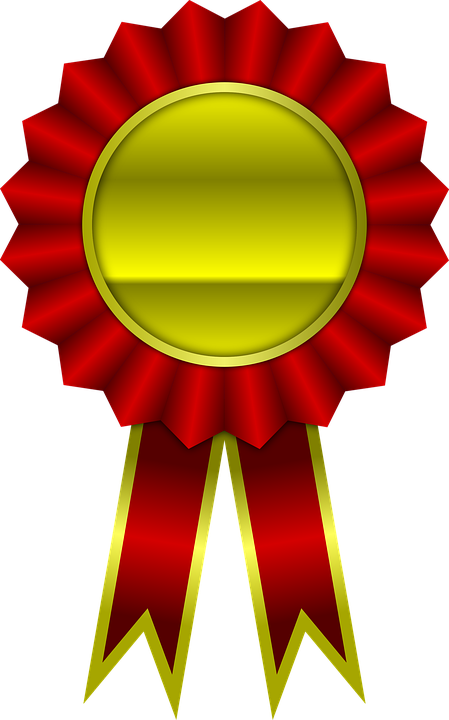 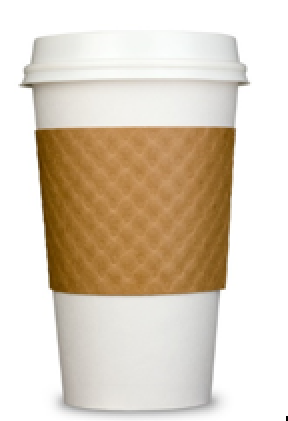 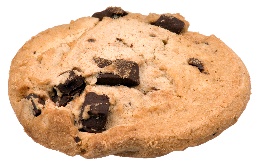 20
Landlord Engagement – It’s not Rapid Rehousing Without It!
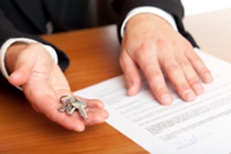 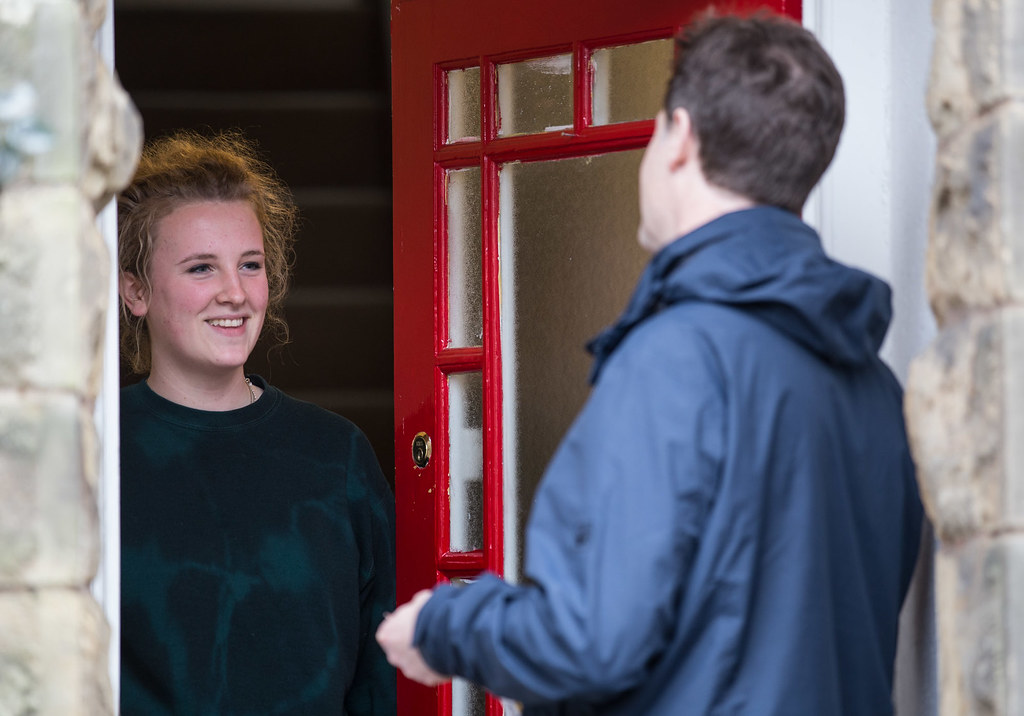 21
For More Information
US Interagency Council on Homelessness
https://www.usich.gov/solutions/housing/landlord-engagement/
National Alliance to End Homelessness
https://endhomelessness.org/resource/rapid-re-housing-landlord-benefits-checklist-2/
Abode Services – Working with Landlords
https://www.abodeservices.org/what_we_do/working_with_landlords
22
About This Series
Other modules in this series include
Introduction to Housing First Introduction to Rapid Rehousing
Introduction to Diversion/Problem Solving
Progressive Engagement for Programs and Systems
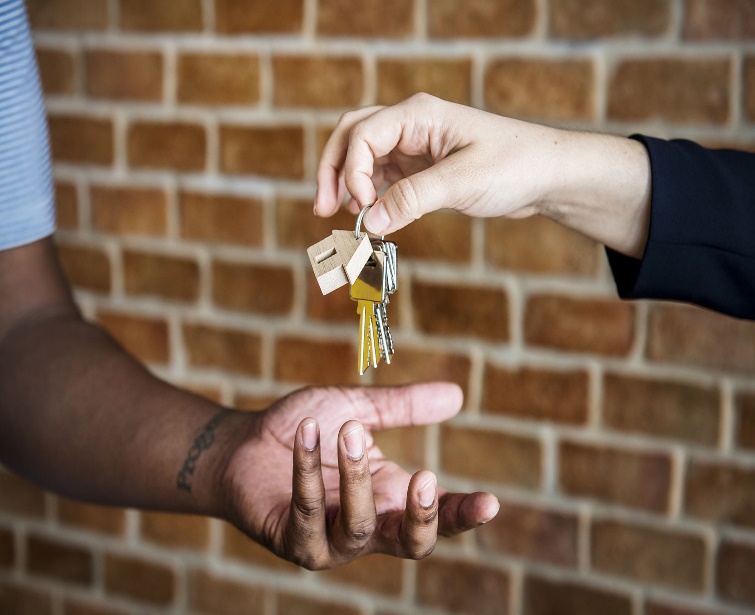 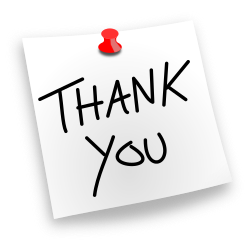 23